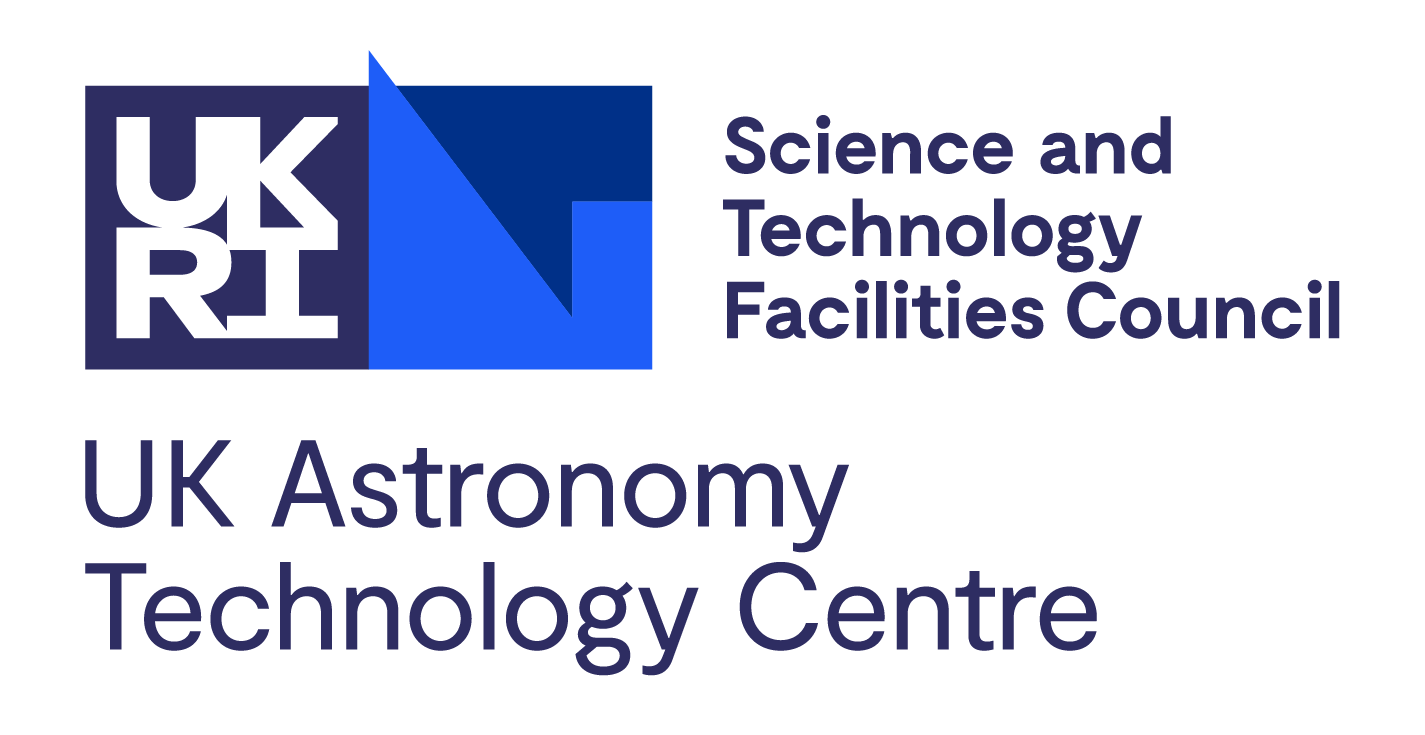 Airglow Characterisation for ELT-Era Observations
Jay Stephan

Rubén Sánchez-Janssen1, Elena Valenti2, 
Jonathan Smoker2, Melanie Kaasinen3
1: STFC-UKRI / Isaac Newton Group, 2: European Southern Observatory, 3: Australian National University
[Speaker Notes: The abstract pattern can be removed or repositioned if required. Be careful to ‘Send to Back’ so that it does not obscure any important information.]
Short Introduction
What is airglow?
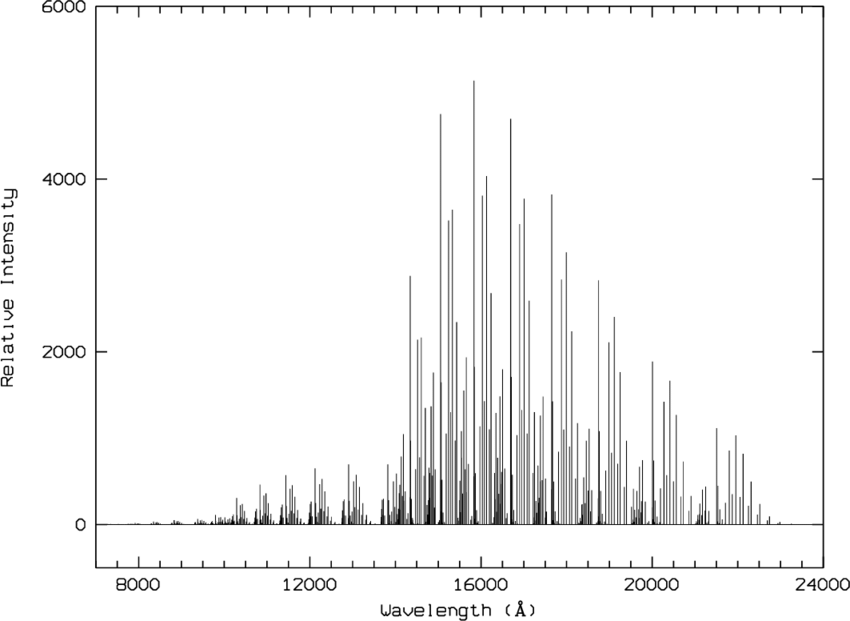 NIR sky dominated by OH lines
Light from chemical reactions in the upper atmosphere.


Specific reactions and hence emissions occur in certain atmospheric layers.


Airglow consists of a broad pseudo-continuum and dense spectral lines.
Figure: Rousselet et al. 1999
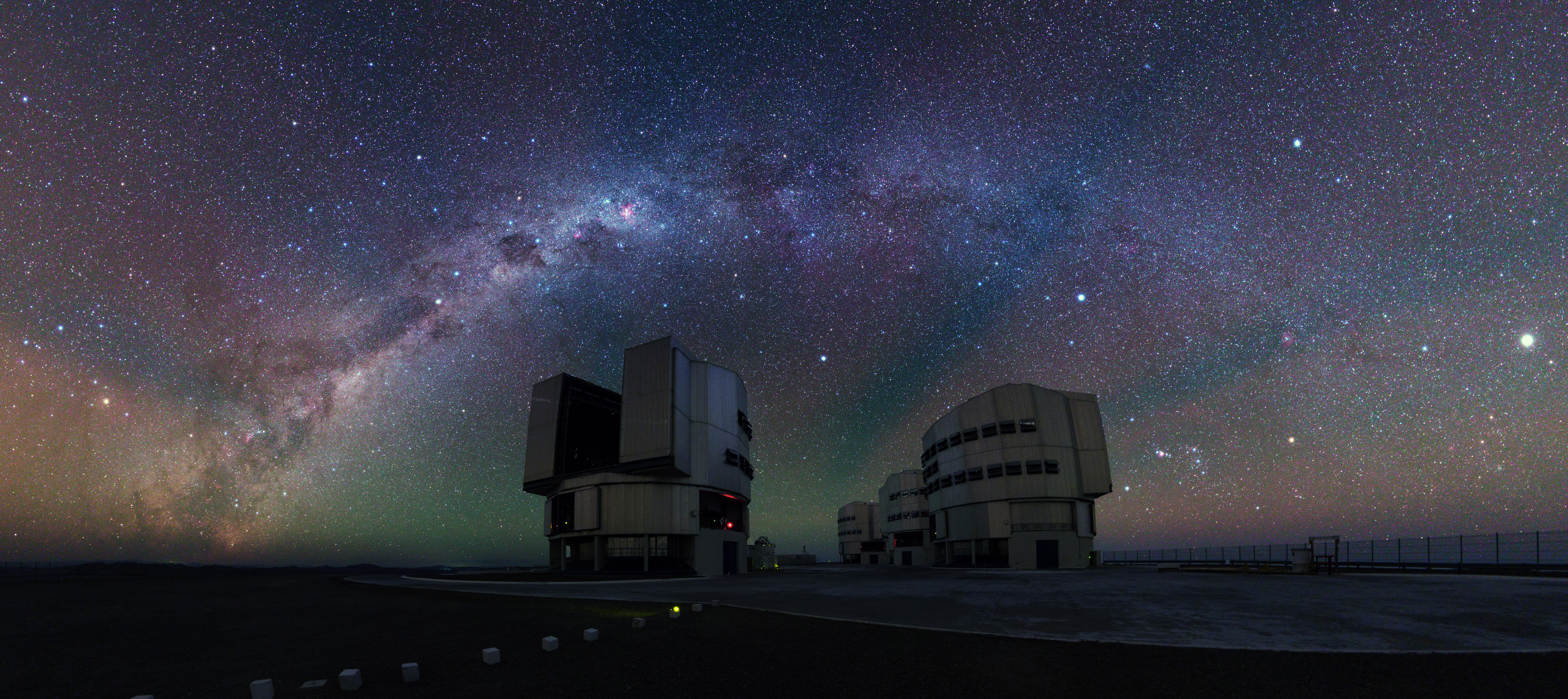 VLT
Gravity Waves
OH ~86km
O 
~90-100km
Sky-Subtraction
Airglow can be removed from observations through sky-subtraction. This is done by observing the sky separately from our target object and subtracting the frames. 





However, this leaves residuals in the data due to:
Changes in instrument response between frames
Airglow variation between frames (i.e. airmass, and temporal + spatial variations)
-					=
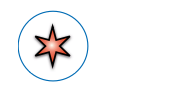 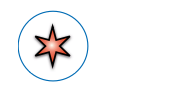 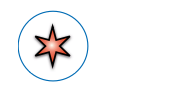 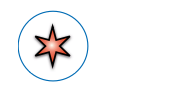 Object + Sky Frame                                 Sky Frame       			Object Frame
ELT Preparation
Challenges for the ELT
Airglow is the dominant sky-noise in the NIR (H-band continuum ~19th mag).

It’s hard to remove accurately, and it’s not well characterised.

This becomes a bigger problem as we observe deeper in the NIR (beyond 25th mag with MOSAIC). 

Airglow poses a risk to ELT science cases.
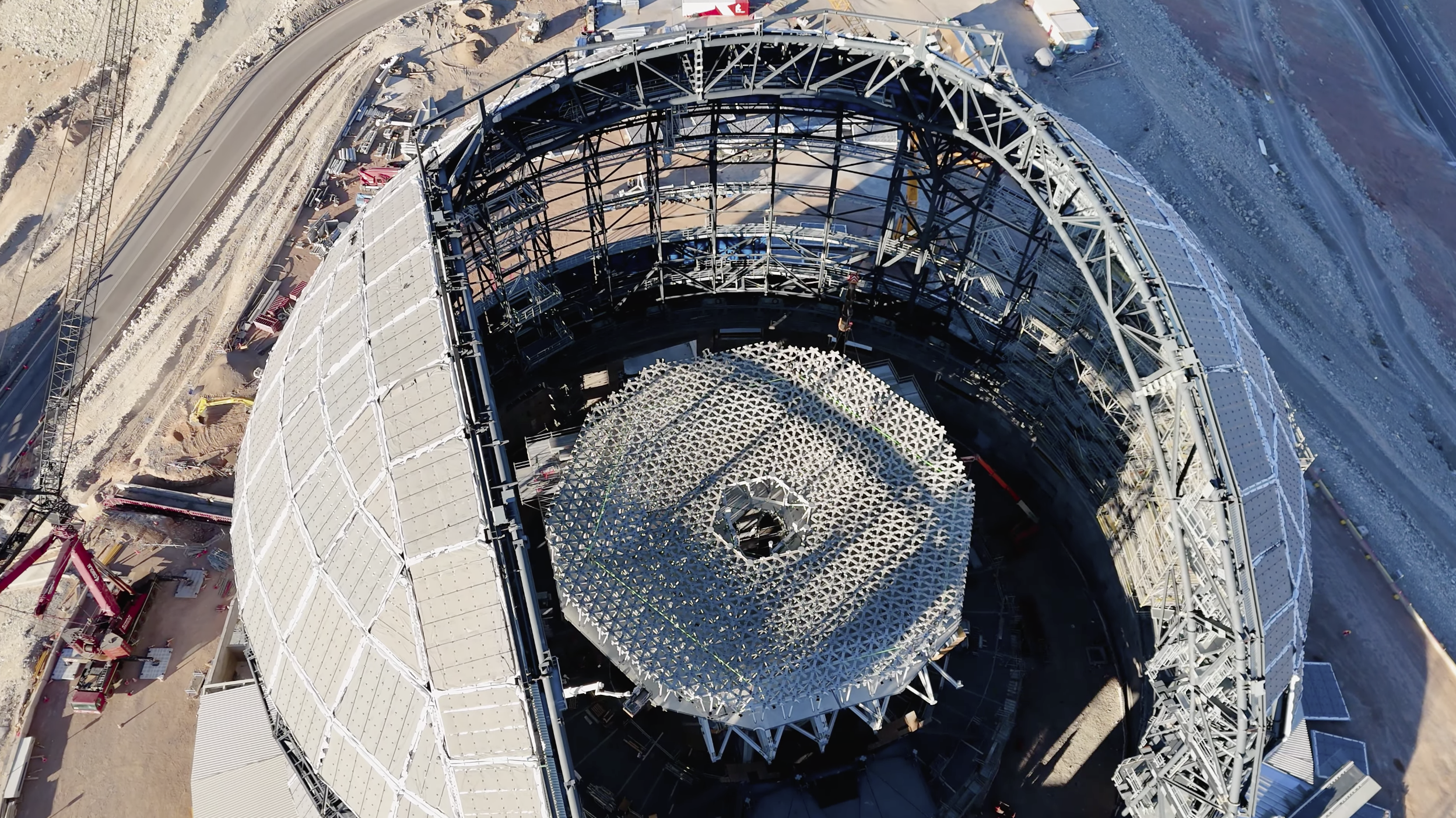 ELT Working Groups
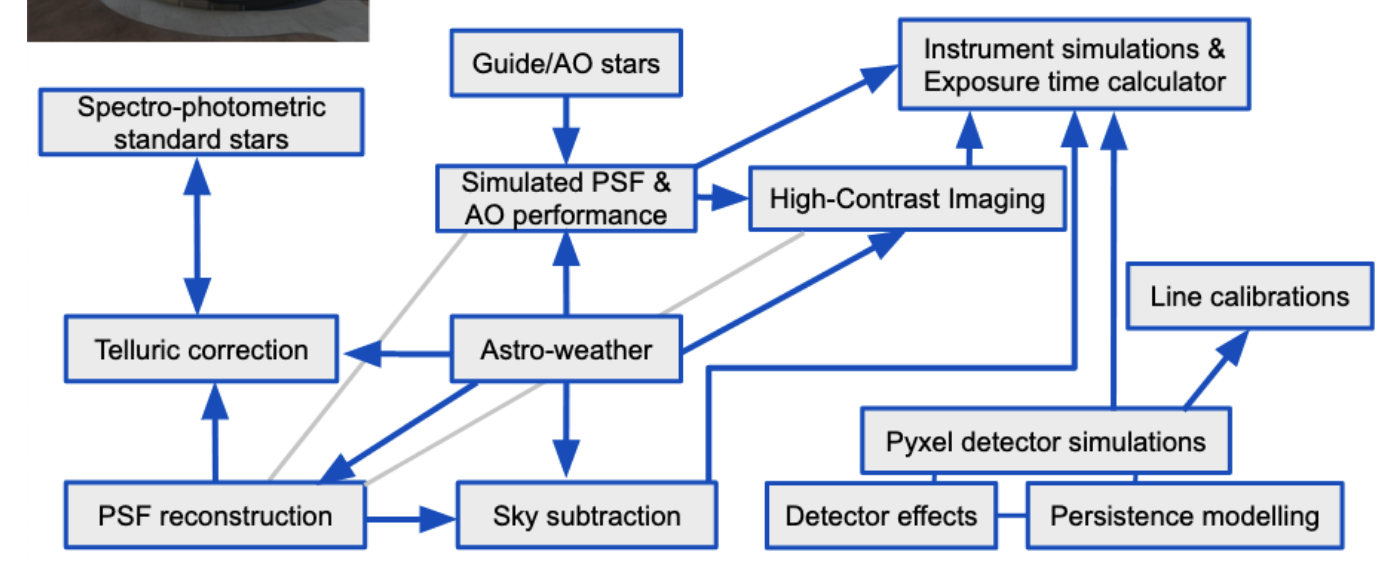 An ELT Working Group has been set-up on the topic.

We were awarded 39h on VLT-CRIRES+ to characterise NIR airglow:

13h in each of H-, J-, and K-bands
R ≃ 100,000
10-minute exposures
1) Line list
When stacked, we have the deepest high-resolution sky-spectra known. Part is plotted below, along with the previous most complete study of lines (Oliva et al 2015 in blue):
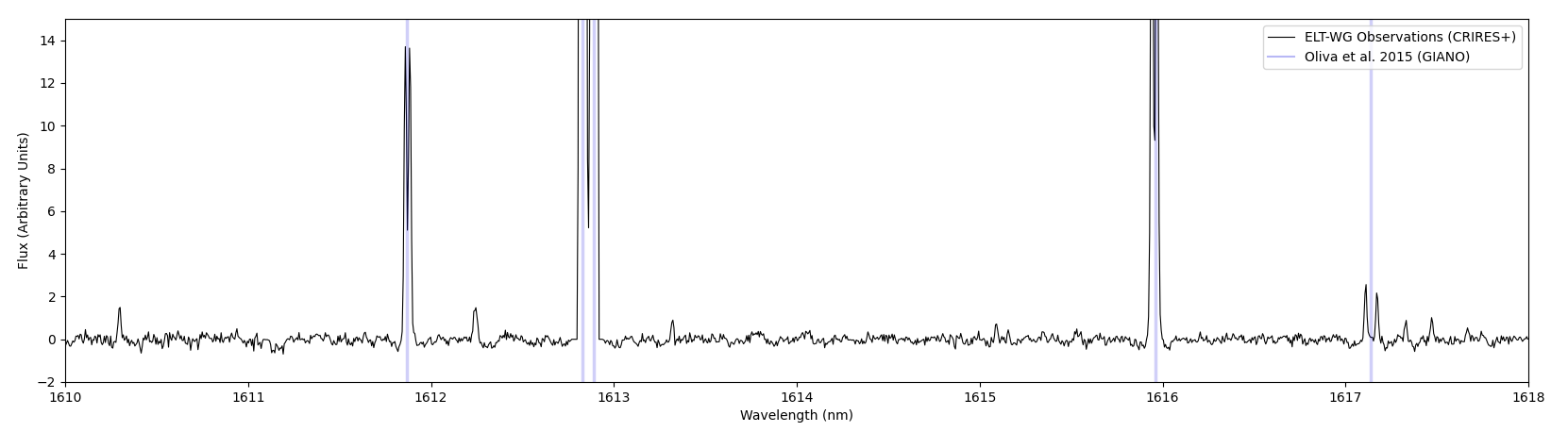 We resolve many previous lines into doublets!                    We spot lots of new faint lines
Previous Line Study: Oliva et al. 2015
1) Line list
To find the transition associated with a line,  we can model and predict emissions (Noll et al. 2025 in red). But this still leaves unknowns!
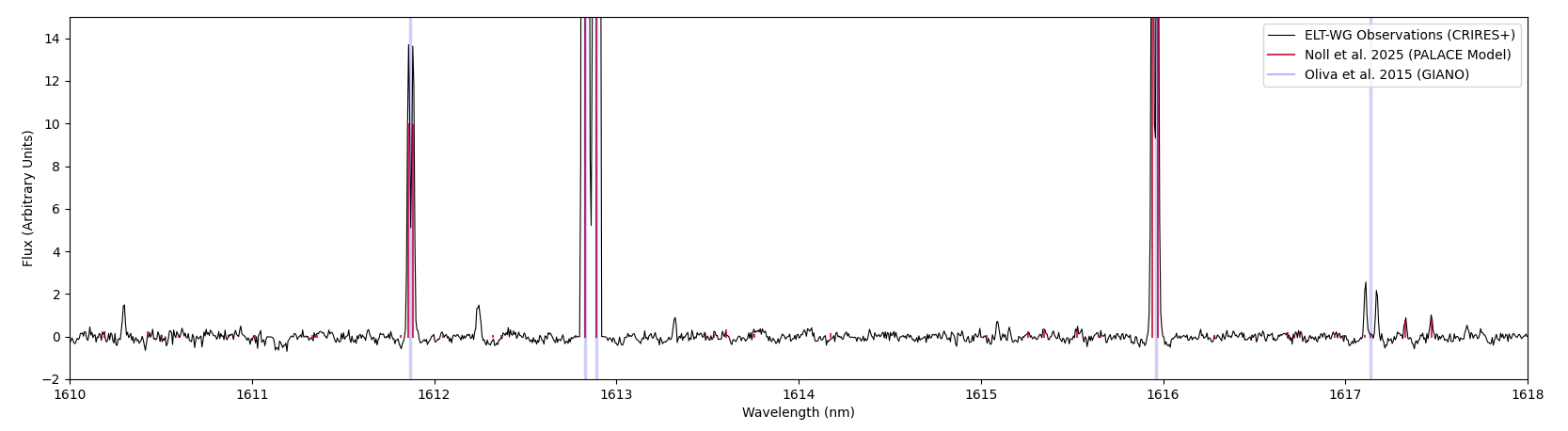 Nevertheless, we will have a NIR line list ready for ELT observations:
H-band: we find ~2-4x more lines as Oliva
J-band: ~2-3x
2) Spatial variation
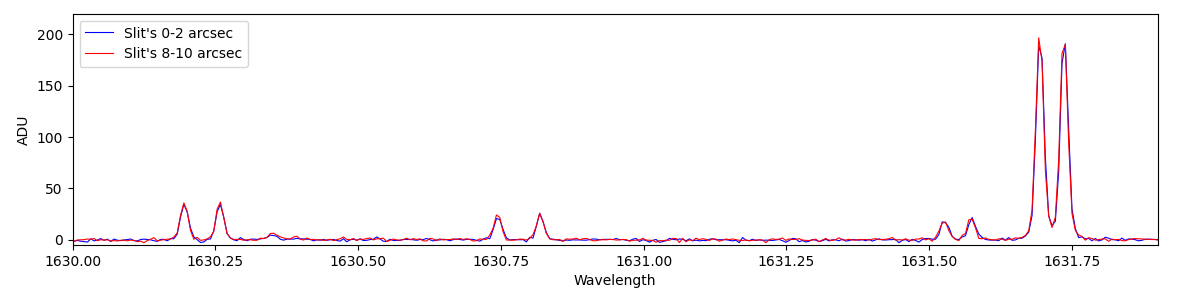 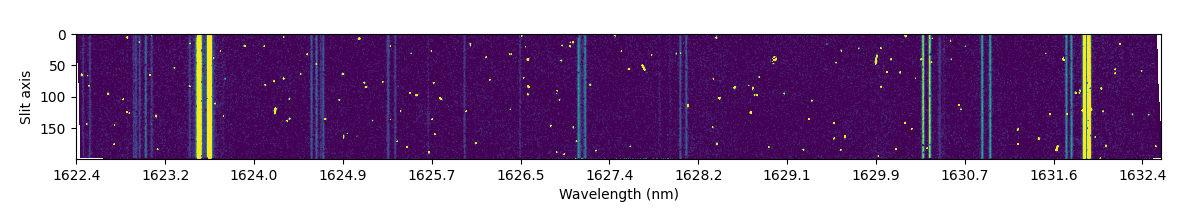 CRIRES+ has a 10” slit – so we can identify how lines vary spatially on the sky in a frame.
2) Spatial variation
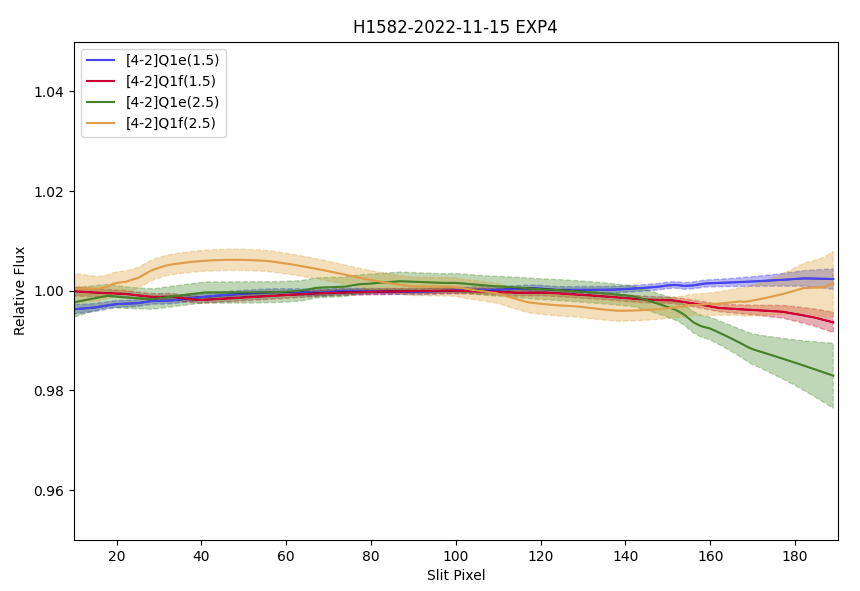 After calibrating for instrument response:

We find no real evidence for airglow spatial variation for 10” scales over 10 minutes.
Variation between these lines should be coherent
'Dodgy’ end of the slit
3) Temporal variation
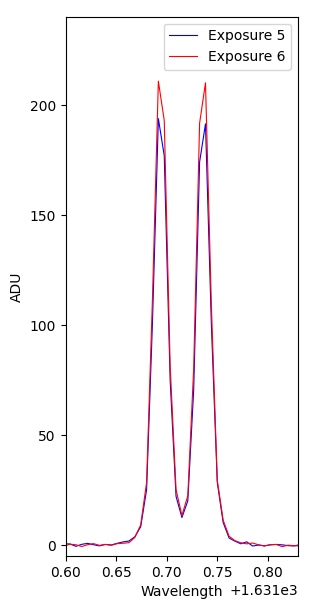 We aim to investigate airglow temporal variations, finding variable line groups, distinct temporal scales, etc. 
This typical example suggests ~10% variation is realistic over 10 mins for both bright and faint lines.
8%
9%
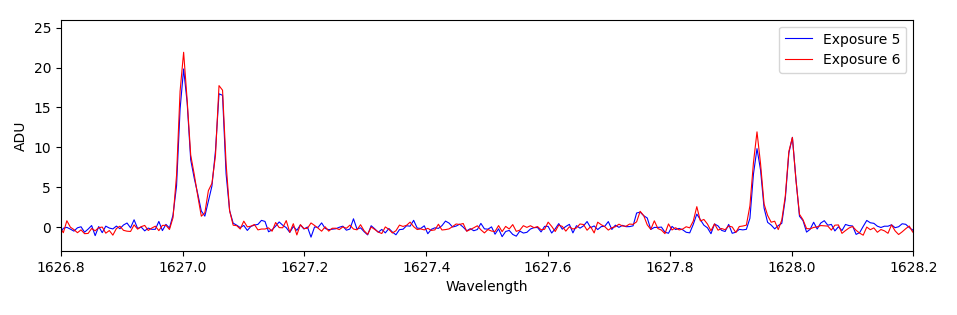 10%
6%
18%
Implications for MOSAIC
Our detected spatial and temporal variations can be used to inform sky-subtraction techniques.
Faint lines blend to form pseudo-continuum at MOSAIC’s resolution.
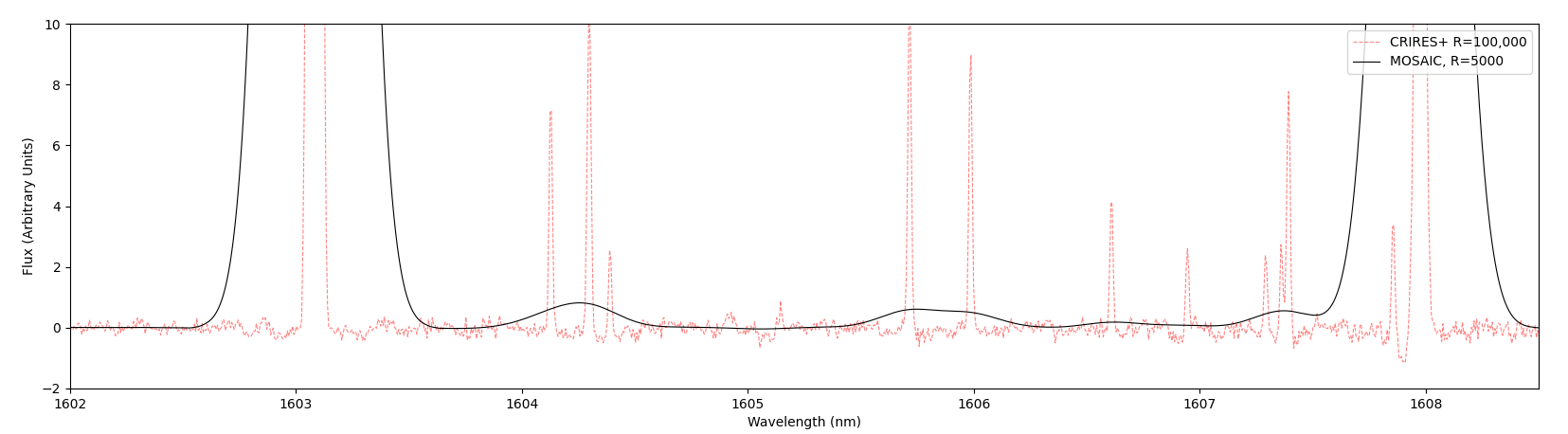 Final Remarks
Airglow is a challenge that needs to be removed from ELT observations to exploit its full potential.
Airglow is currently not well characterised.
By the time the ELT running, we hope to have such a characterisation in the NIR.

Current results suggest:
We will expand on existing catalogues by 2-4x.
Spatial variations in line strength over 10” and 10 minutes are negligible.
Temporal variations on 10-minute scales are significant.
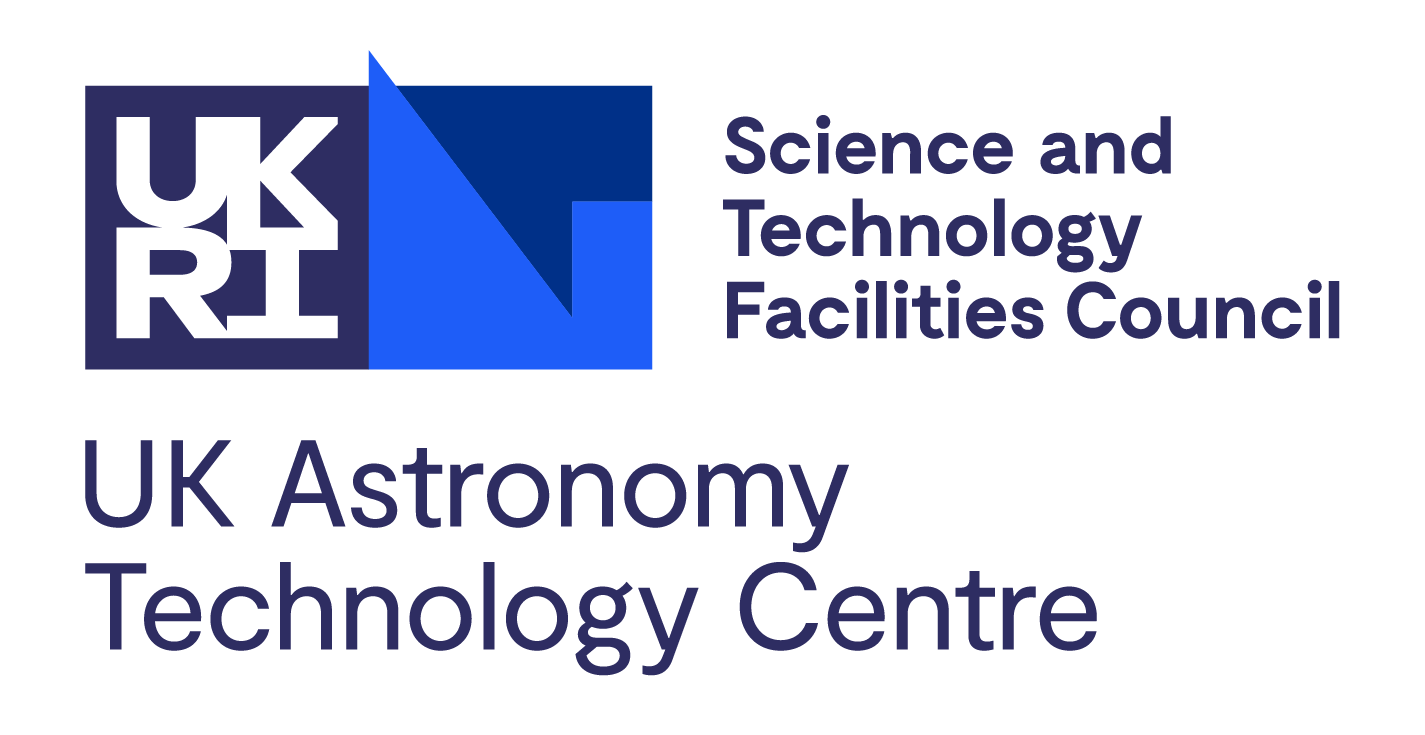 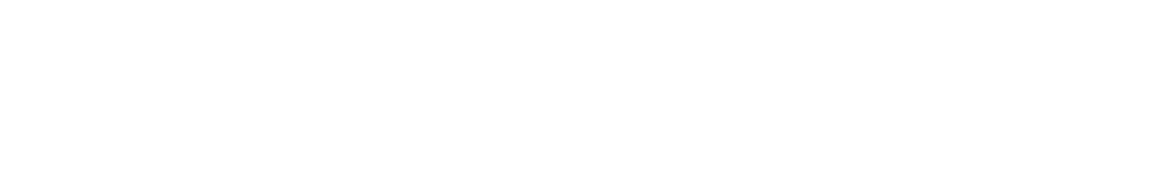 UK Astronomy Technology Centre
@UKATC
@RoyalObs
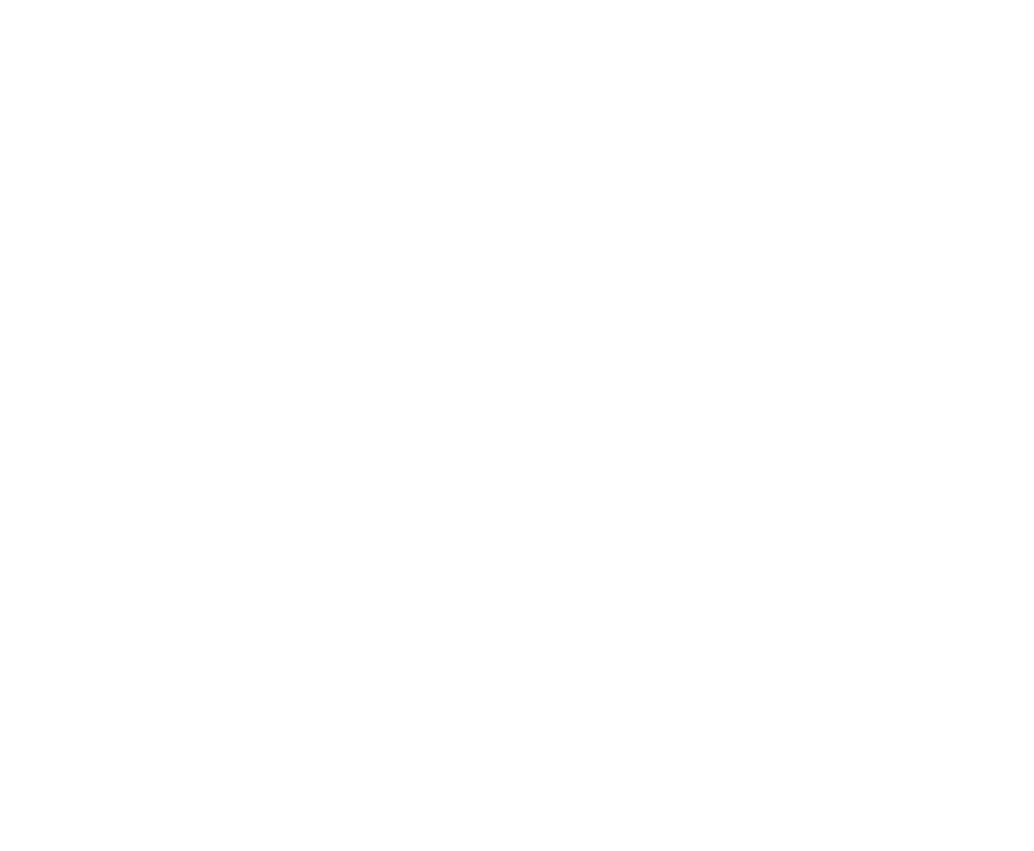 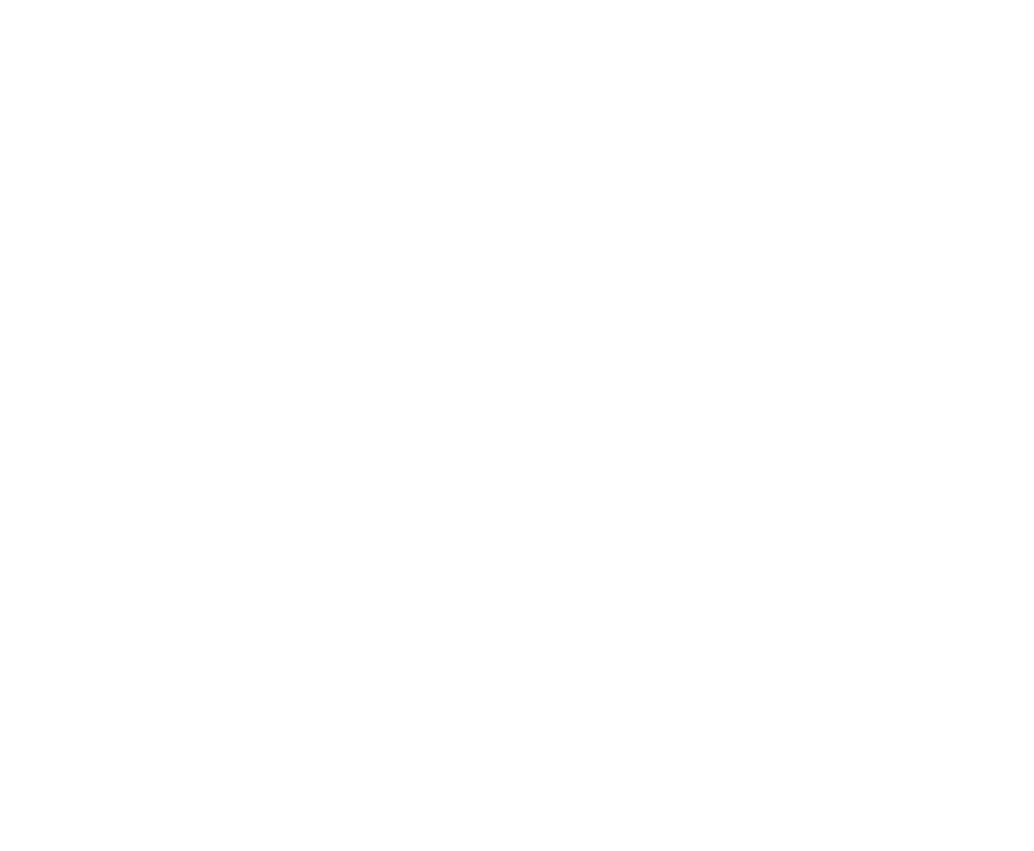 [Speaker Notes: The abstract pattern can be removed or repositioned if required. Be careful to ‘Send to Back’ so that it does not obscure any important information.]
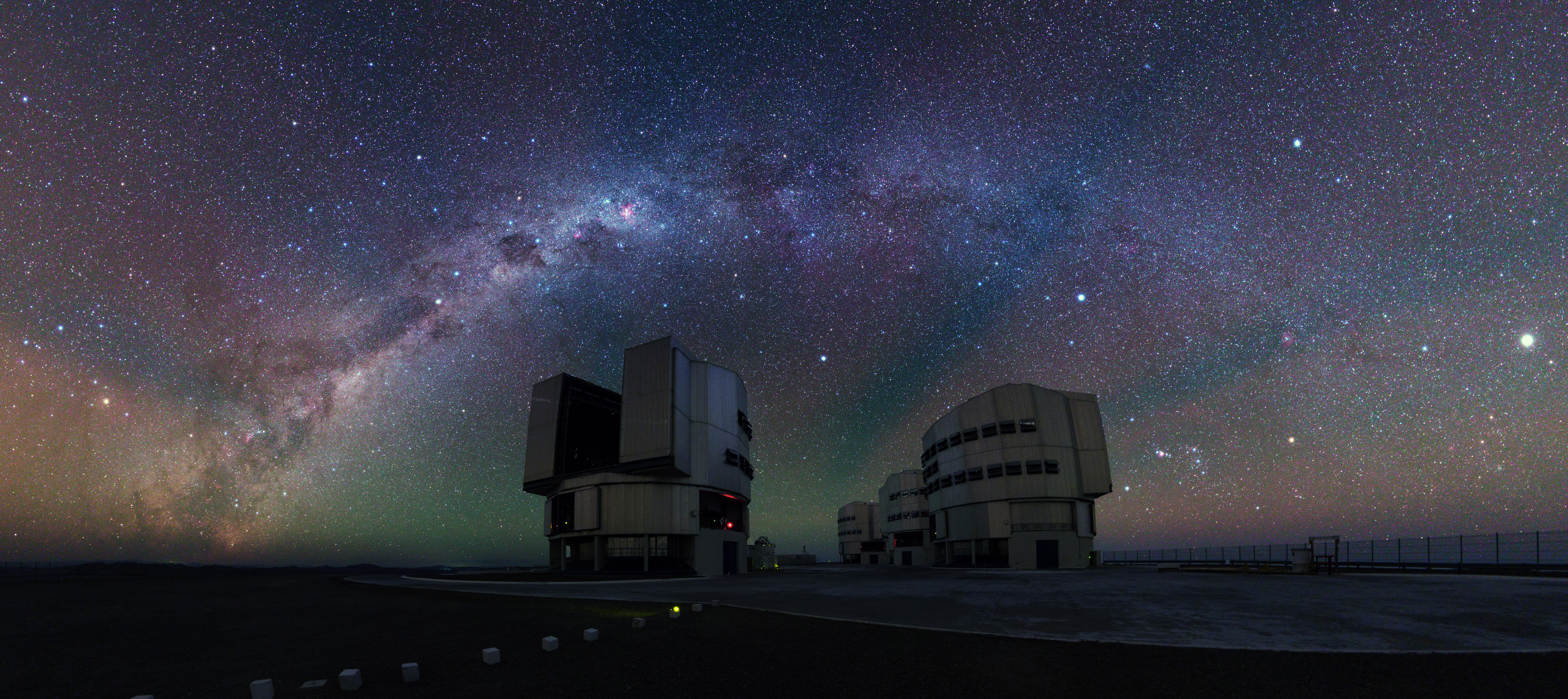 VLT
Recovering the Science
Airglow needs to be characterised and removed to recover science spectra.

UK ATC and Durham work on several prominent multi-object spectrographs, so I shall focus on airglow in the context of these.
VLT KMOS (2012)                      VLT MOONS (2025)        ELT MOSAIC (2030s)                    WST (2040s?)
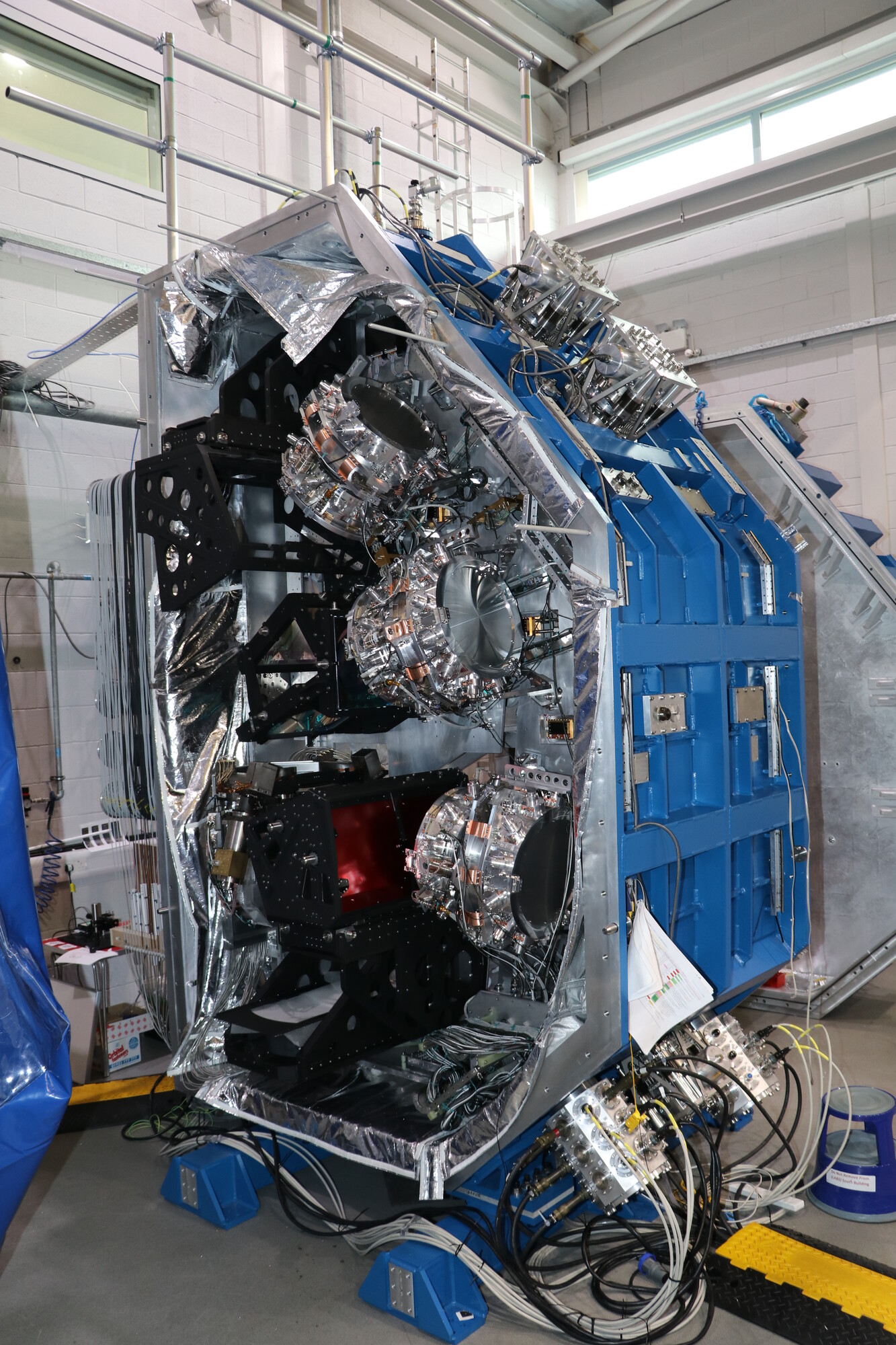 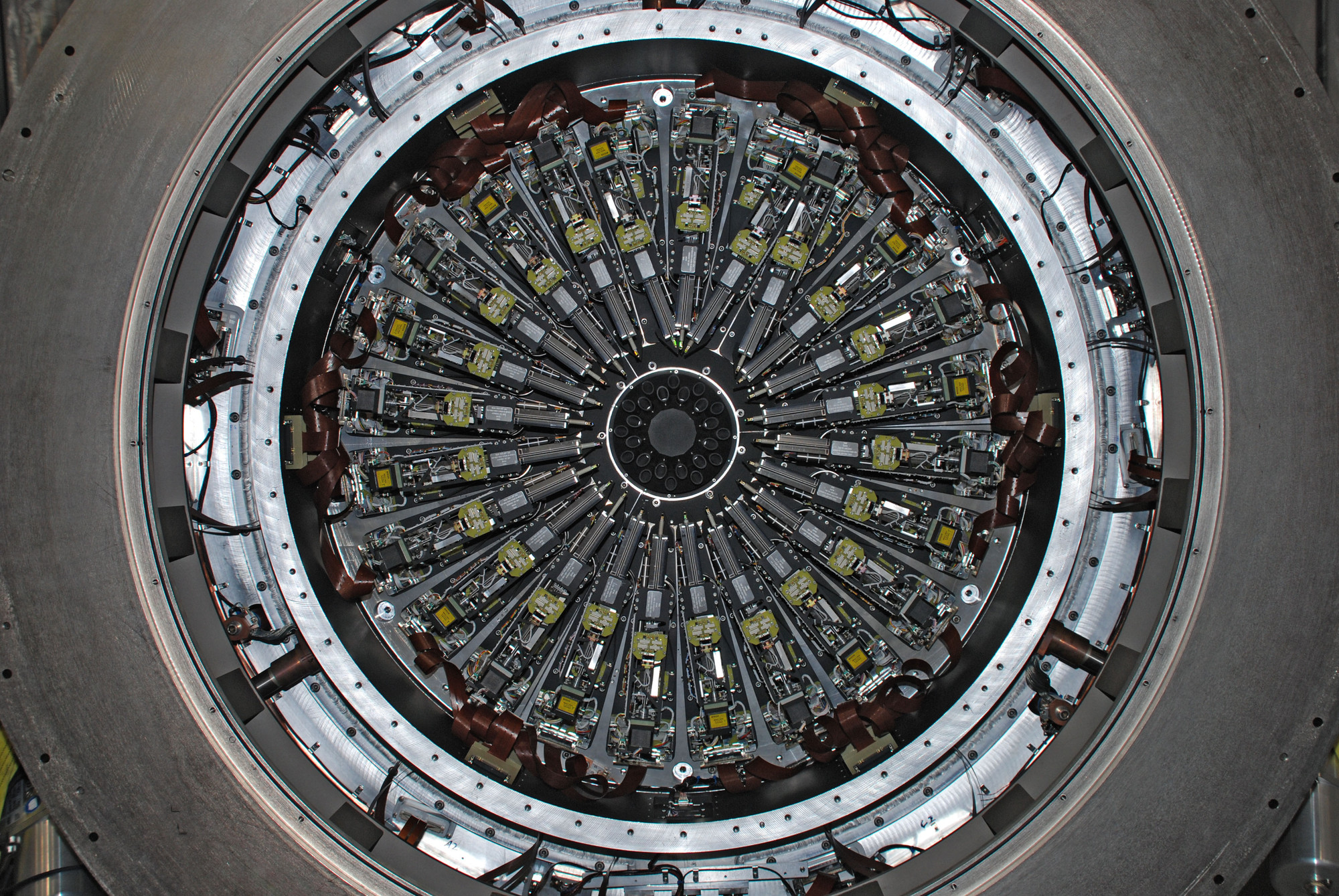 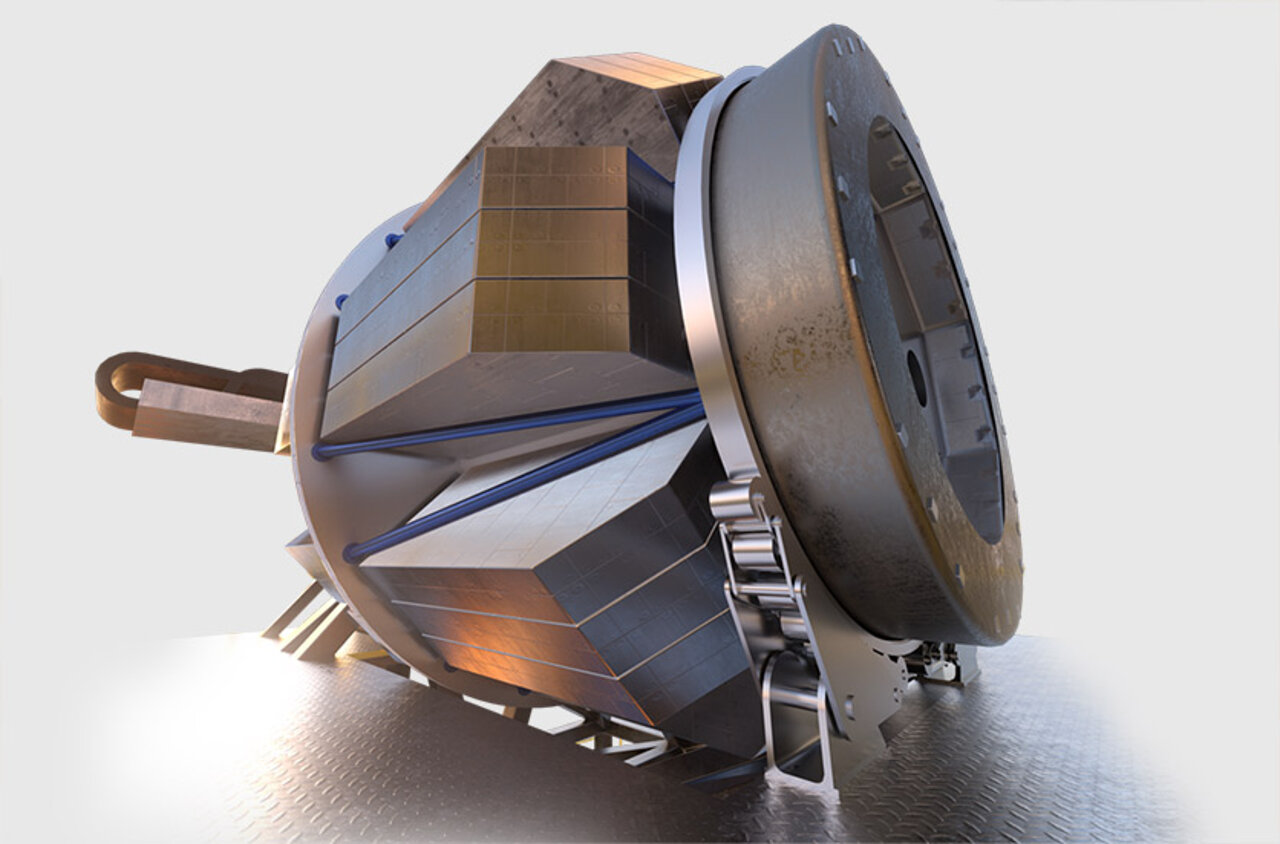 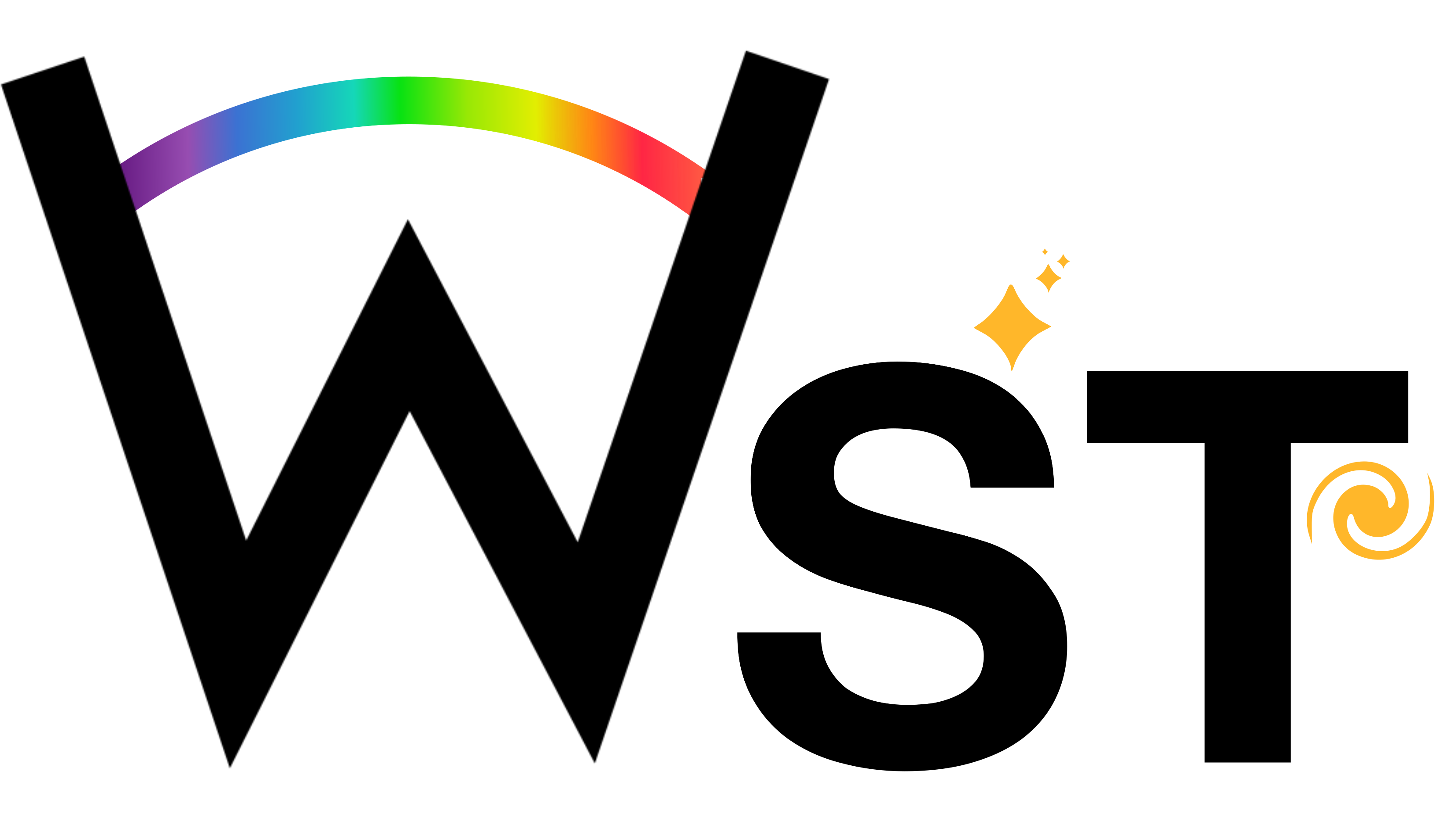 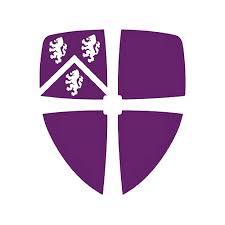 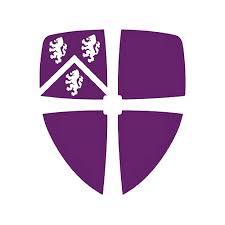 Fibre-MOS Sky-Subtraction Techniques
X-switch









~Corrects for instrumental response

Corrects for airglow temporal variations

50% efficiency
Nodding









~Correct for instrument response

Does not correct for airglow temporal variations

50% efficiency
Staring









High efficiency

Does not correct for instrument response.
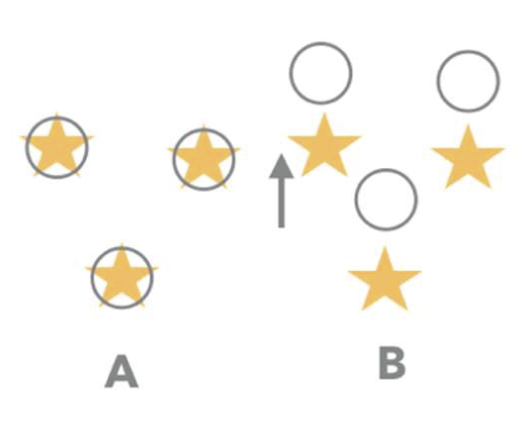 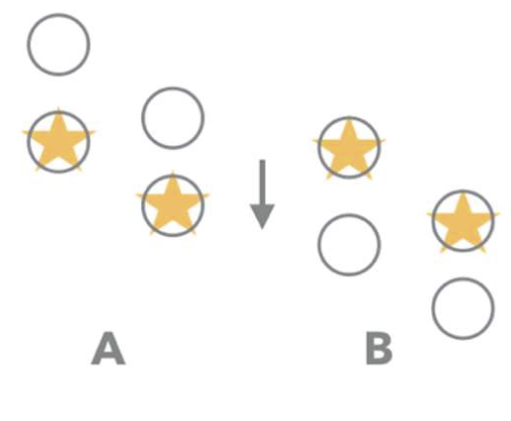 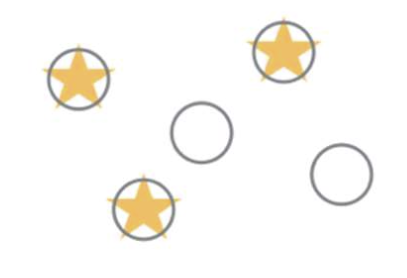 Figure: adapted from MOSAIC Consortium